Good Samaritan
Salesforce Guide
1
Adding ResourcesFormerly “Materials Distribution” or “Tier 1”
From an Engagement
Use the New Standard Resource  component on the right side of the page
 Under “Category”, select “Good Samaritan Materials”
 Choose the Recipient 
 Add Details
 Indicate # of Resources
 Click “Next”
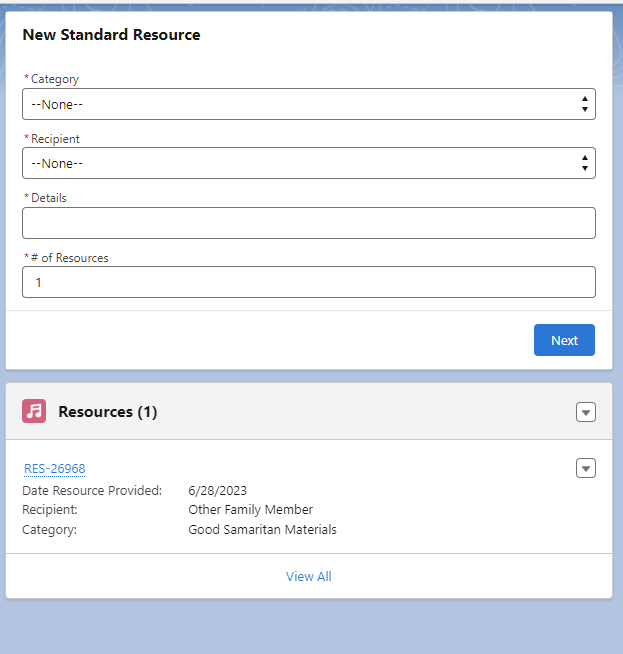 This is now listed as a resource on the Engagement
[Speaker Notes: *More recipient options to come*]
From an Organization Record
Use the “Create Resource from Organization” component on the right side of the page
 Under “Category”, select “Good Samaritan Materials”
 Then, a field for “Jurisdiction” will appear
 Indicate Jurisdiction
 Indicate # of Resources
 Add Details
 Click “Next” and “Finish”
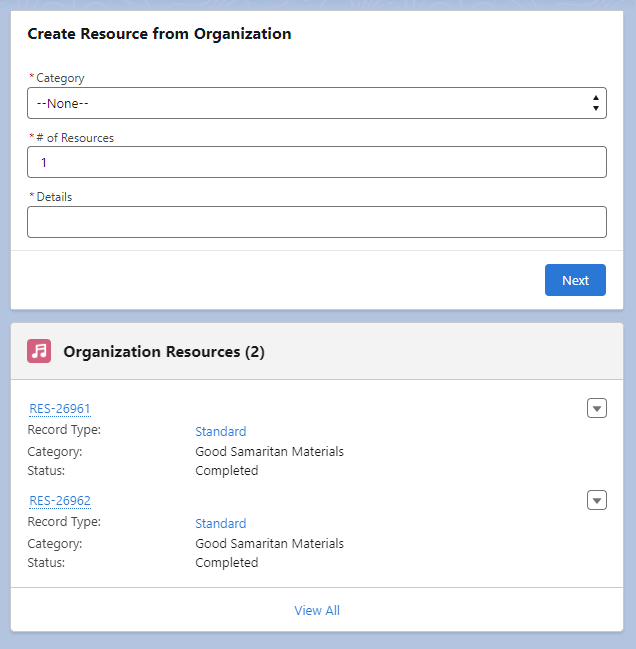 This is now listed as a resource on the Organization Record
[Speaker Notes: *More recipient options to come*]
From an MCF Event
Use the New Standard Resource  component on the right side of the page
 Under “Category”, select “Good Samaritan Materials”
 Then, a field for “Host Type” will appear
 Indicate Host Type
 Indicate # of Resources
 Add Details
 Click “Next”
Good Samaritan PresentationsFormerly “Tier 2”
Changes to be aware of:
Number of attendees
Audience type
Feedback from attendees (coming soon)
From an Engagement
Click on the “Activity” tab

Click on the “Good Sam Presentation” tab to the right of the “log an Activity” tab

Fill in the fields accordingly
From an Organization Record
Click on “Notes & Activities”, then “Log Activity

Click on the new “Good Sam Presentation” tab

Choose this tab and fill in the fields accordingly
*Note the new fields (host type, jurisdiction of presentation)
From an MCF Event(Support groups, workshops, family fun events)
Same process as in an Organization record, but the layout looks like this:
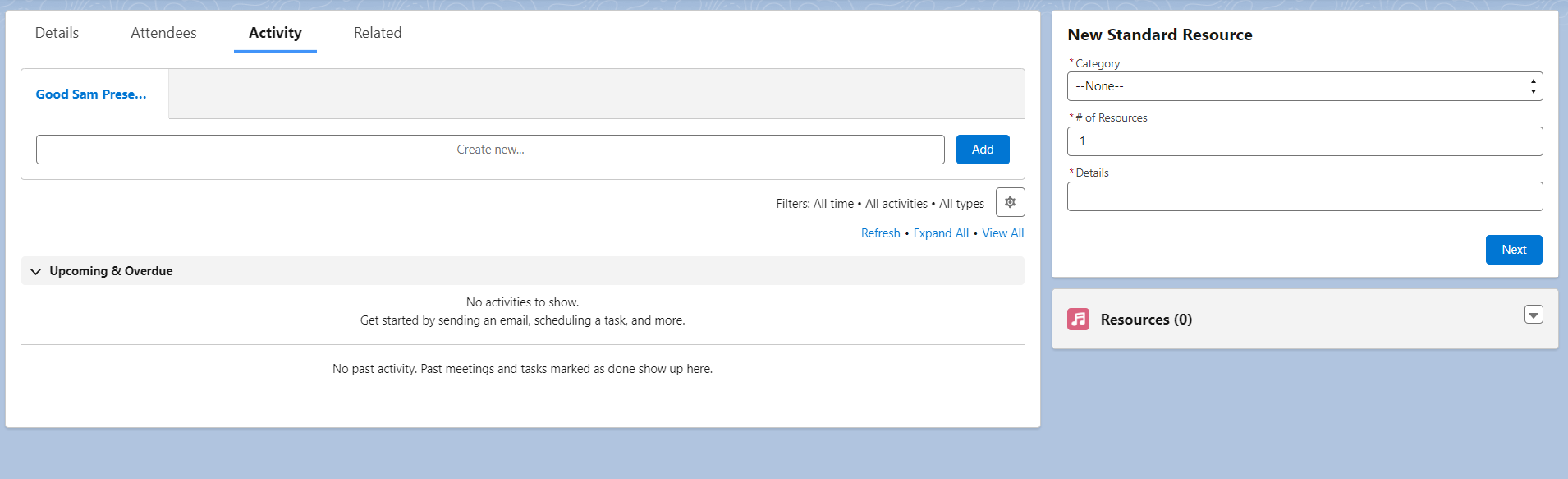 Good Samaritan-Specific Events
Even if the event description indicates that the purpose of the event is to present on the Good Samaritan Law, you still need to log it under the "Good Sam Presentation" tab in the Activity section to ensure it appears correctly in the data.

Thank you!